OSD - CEN systems integrations (00.60 to 50.10)
2024-12-19
Presenters
16 December 2024
Name of presenter / event
2
Agenda
Introduction
Create a project in OSD
OSD permissions through the drafting process
OSD document submission process
Support
Next steps
Q&A
16 December 2024
Name of presenter / event
3
Defining “CEN systems integrations”
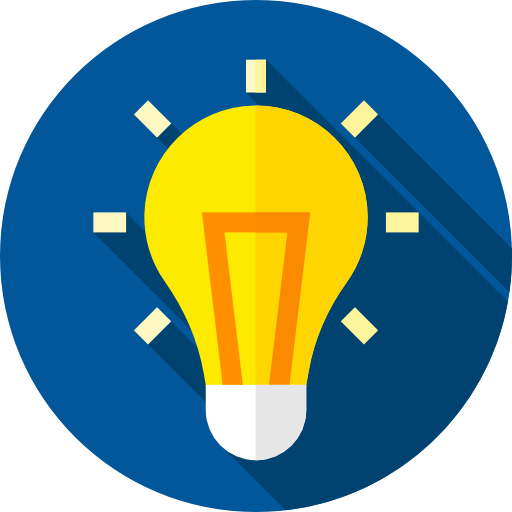 OSD development for CEN can be divided in two parts:
Customization and implementation of the OSD tool features to fit European needs
Development of OSD tool interactions with CEN existing IT systems
Translation
Translation
EN drafting process
Authoring
Publication
In-check & editing
ENQ
Authoring & editing
Editing
FV
Expected mid 2025
Available since 2024-12-10
16 December 2024
Name of presenter / event
4
How to create a project in OSD ?
1
At PWI or WI activation
In NWI form or in Working Area, tick the box in section Digital Aspects 
CCMC Data service will communicate the request and the WI number to OSD project team
OSD project team will check if the deliverable is supported ; create the document and contact OSD Leaders
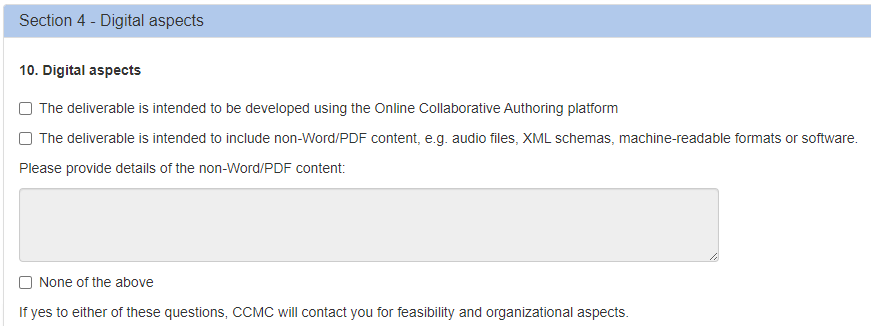 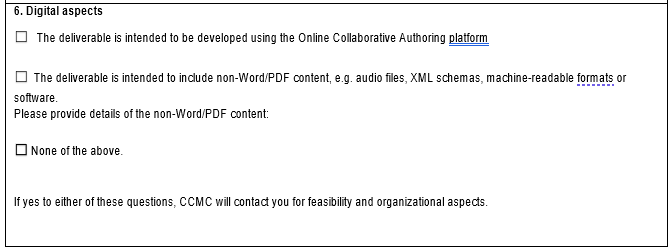 When a document is created, a dynamic URL is provided to OSD Leaders of the document
https://sd.cen.eu/authoring/current/WINUMBER
19 December 2024
Name of presenter / event
5
How to create a project in OSD ?
2
Once PWI or WI are already activated
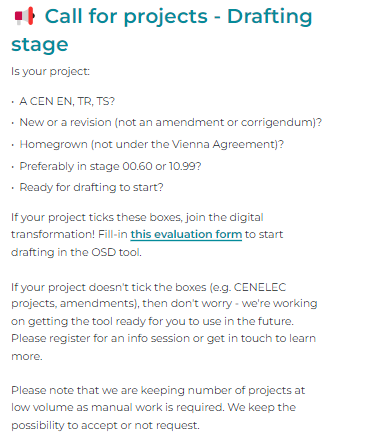 On OSD project webpage, fill-in the evaluation form to request project creation in OSD
OSD project team will check if the deliverable is supported ; create the document and contact OSD leaders
When a document is created, a dynamic URL is provided to OSD Leaders of the document
https://sd.cen.eu/authoring/current/WINUMBER
18 December 2024
Name of presenter / event
6
Who is entitled to be an OSD Leader ?
Permissions and OSD roles are automatically created and refreshed in the OSD based on GD role in the drafting body assigned to the WI
Different types of roles exists in OSD : Leader, Author, Contributor, Reader, Admin, etc…
Permission matrix can be found on the CEN OSD Webpage
Permission matrix is evolving at each project stage
At project creation: 
Check if the correct drafting body has been assigned to the WI  
Check if everybody has the correct role in GD

If a drafting body member has not the correct role in OSD:
Check GD and OSD permissions matrix before contacting support
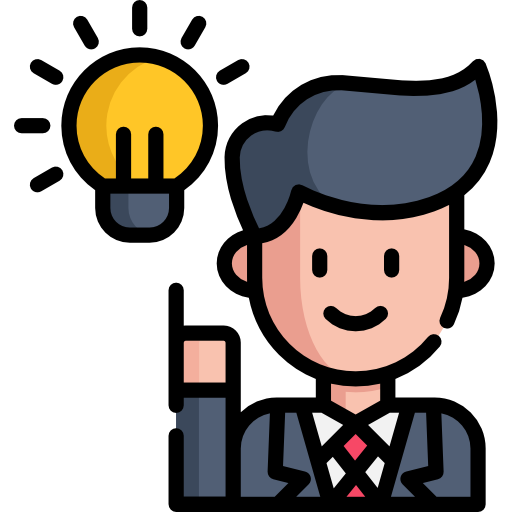 16 December 2024
Name of presenter / event
7
OSD roles & permissions – Authoring
16 December 2024
Name of presenter / event
8
OSD roles & permissions
16 December 2024
Name of presenter / event
9
A dynamic permissions matrix
Submission to Enquiry 
30.99
Enquiry end – ballot closed 40.60
Enquiry start – ballot open 
40.20
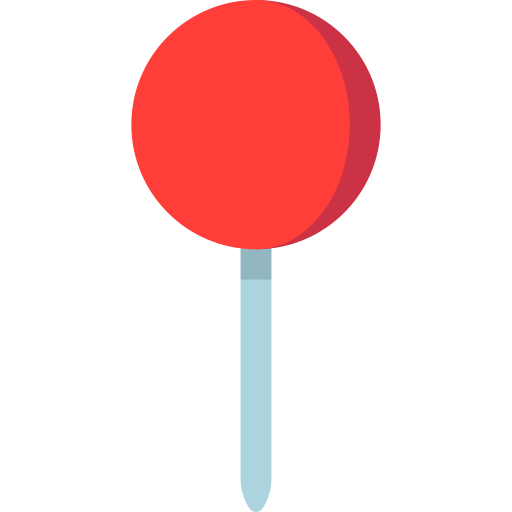 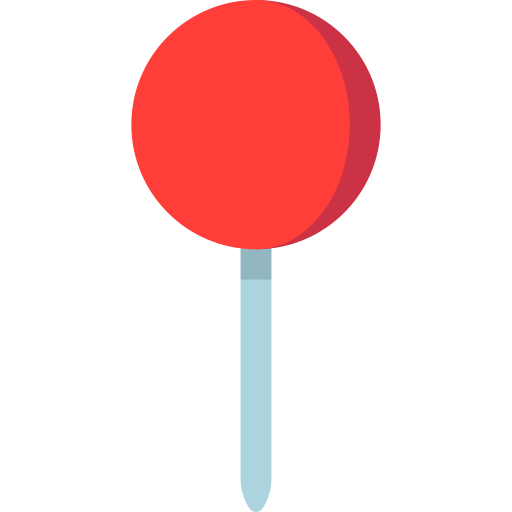 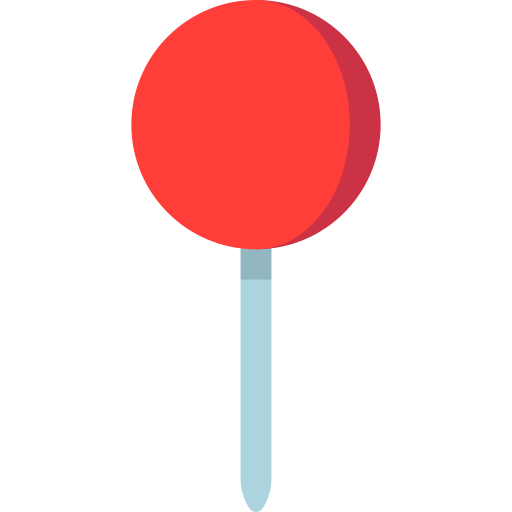 EN drafting process
Authoring
In-check & Editing
ENQ
Authoring & Editing
Member commenting state
Alternate between Authoring state, CCMC state and Correction state
Alternate between CCMC state and Correction state
Authoring state
Authoring state: 
Drafting body can modify and comment the content based on their role
Member commenting state:
National Contributors (NMCs) and Voters can provide their comments on the content
CCMC State:
Only CCMC Admin (E.g. Editor) can edit or access the content
Correction state:
Only CCMC Admin and OSD Leaders can edit the content, rest of the drafting body can view the document
16 December 2024
Name of presenter / event
10
Data modifications under TC Decision
Some metadata looks like they can be modified in OSD
Internal Regulations still prevail
A TC Decision is still needed to modify some data (e.g. titles, scopes…)
CCMC database is the correct source
OSD metadata is overwritten by the CCMC database data every night
16 December 2024
Name of presenter / event
11
Submission
Prior to submission
Quality checks performed

WG comments resolved

Unlock all clauses 
> Tools 
> Other Actions 
> Unlock clauses 
> Unlock all clauses

/!\ locked clauses cannot be
      exported
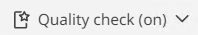 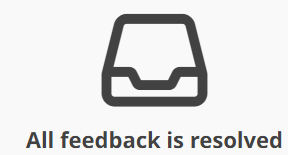 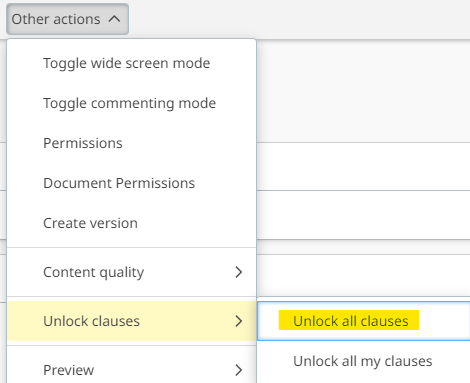 18 December 2024
Name of presenter / event
12
Submission
Submission Interface (2024-12-10)
Files not required
Word
PDF
Figure files
Justification for unusual normative references (TC decision still required)
Commenting form from previous ballot
Pending status
Automated retrieval of files
Sets to "Submitted" within a few minutes
18 December 2024
Name of presenter / event
13
Submission
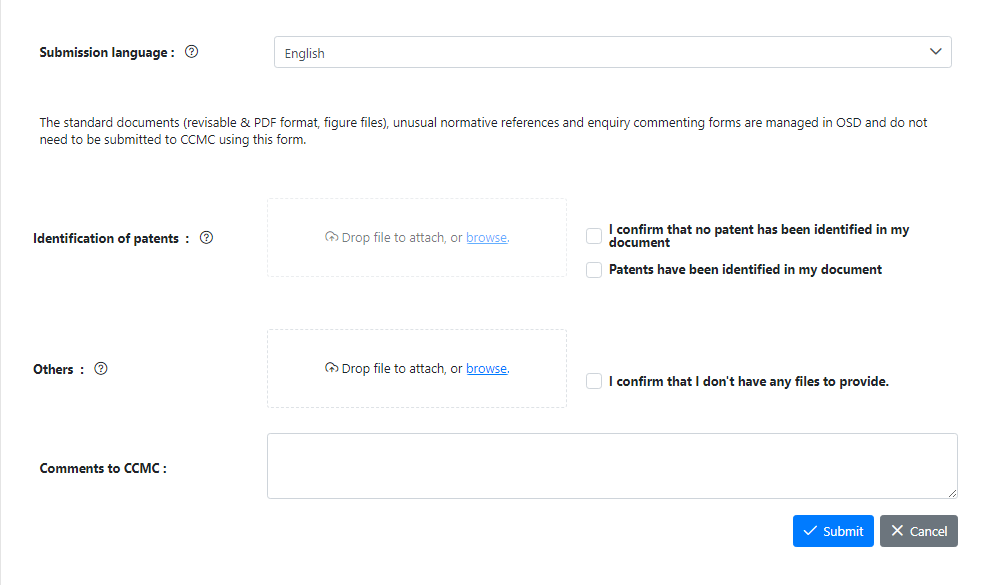 Submisssion screen




Pending status
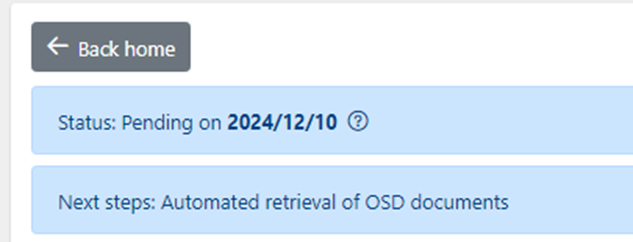 19 December 2024
Name of presenter / event
14
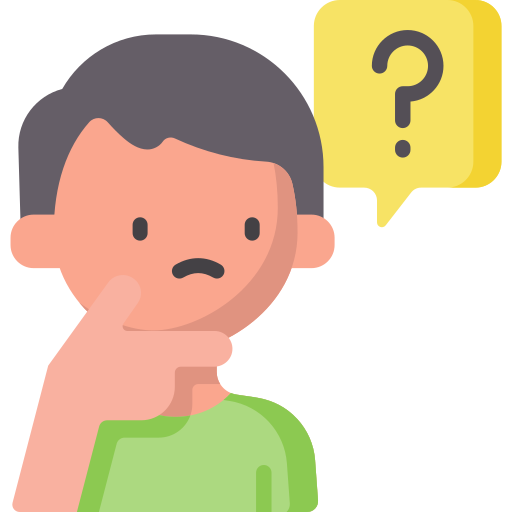 Support
How to use the OSD tool ?
ISO knowledge base
CEN monthly info session Authoring – introduction to the tool to get started
ISO OSD training program – detailed training

Any question about the standards drafting process ? (submission, enquiry, etc.)
production@cencenelec.eu

Any technical issue ? (OSD server down, outages, bugs, etc.)
helpdeskcentc@iso.org
Reminder: if document is not in Authoring or Correction state, you cant’ access it
18 December 2024
Name of presenter / event
15
Next steps
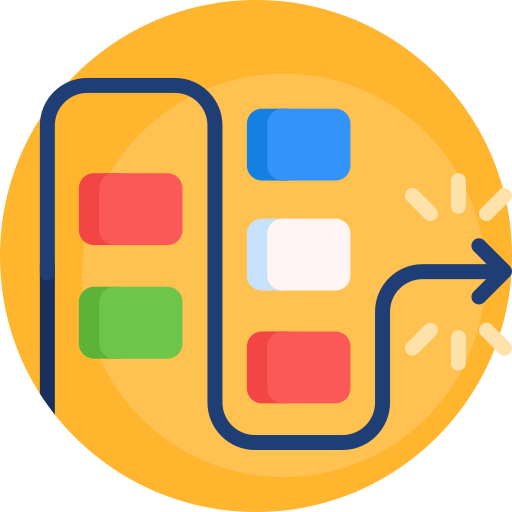 Develop Formal Vote (50) and Publication (60) stages integrations with CEN systems
Expected mid-2025

Train all Voters to the CEN Member commenting module (used for Enquiry and Formal vote stages)
First pilot project until early January 2025
Training expected end of January 2025

Develop improvements to existing processes
E.g OSD Project identification in Projex Online; etc.
Expected mid 2025
16 December 2024
Name of presenter / event
16
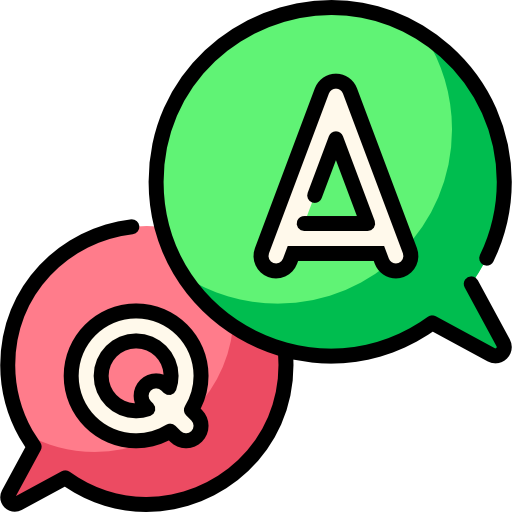 16 December 2024
17